PHÒNG GIÁO DỤC VÀ ĐÀO TẠO QUẬN LONG BIÊN
TRƯỜNG MẦM NON GIA THƯỢNG
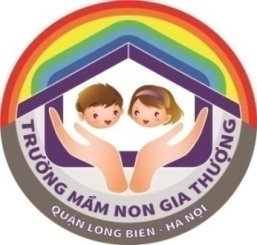 LÀM QUEN VỚI TOÁN
Phân biệt phía phải – phía trái của bản thân
Lứa tuổi: Mẫu giáo bé (3-4 tuổi)
GV: Phùng Thị Tuyết
Năm học: 2018 -2019
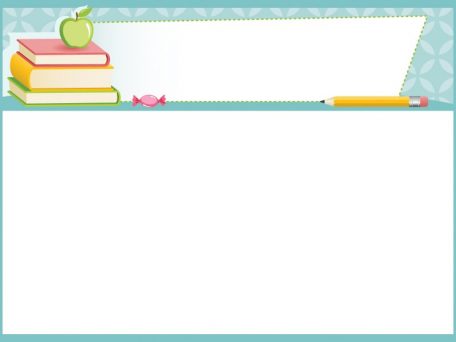 I: MỤC ĐÍCH – YÊU CẦU
1. Kiến thức:
- Trẻ nhận biết được phía phải, phía trái của bản thân.
- Trẻ nhận biết được vị trí của các đồ vật ở phía phải, hoặc phía trái của bản thân
2. Kỹ năng:
-Trẻ phân biệt được phía phải, phía trái của bản thân trẻ khi đứng ở các hướng khác nhau
- Trẻ biết sử dụng lời nói và hành động để xác định vị trí của đồ vật ở phía phải hoặc phía 
trái của mình.
3. Thái độ:
-Trẻ tích cực làm theo yêu cầu của cô, lấy cất đồ dùng đúng nơi quy định.
-Trẻ hứng thú tham gia các hoạt động.
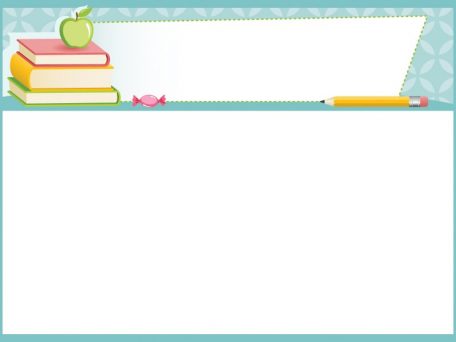 II: CHUẨN BỊ
Đồ dùng của cô:
+Vườn cây ăn quả
+2 con đường mấp mô
+Sáng tác bài hát: Ta đi vào vườn cây.
+ Nhạc bài hát chơi trò chơi.
Đồ dùng của trẻ:
+ Mỗi trẻ 1 vợt hái quả, 1 giỏ.
+ Đồ dùng đồ chơi để xung quanh lớp.
I, ỔN ĐỊNH TỔ CHỨC
    GÂY HỨNG THÚ
Trò chơi: Gieo hạt, nảy mầm
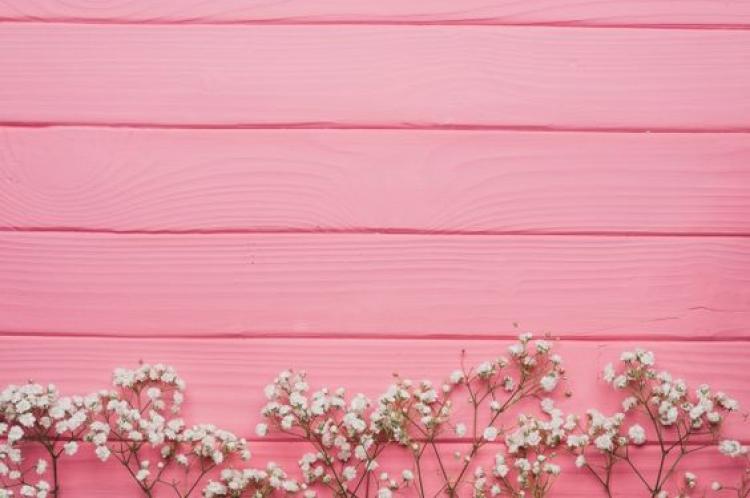 III, TIẾN HÀNH
Hoạt động 1: 
Ôn xác định tay phải, tay trái của bản thân.
BÉ VỪA ĐI HÁI QUẢ VỪA HÁT:
TA ĐI VÀO VƯỜN CÂY
Ta đi vào vườn cây
Ta đi vào vườn cây
Có gì vui và thích thú cho bằng
Nhìn cây xanh đang chĩu nặng quả chín.
Cùng nhanh tay ta hái đi nào!
Hoạt động 2: 

Phân biệt 
phía phải – phía trái của bản thân.
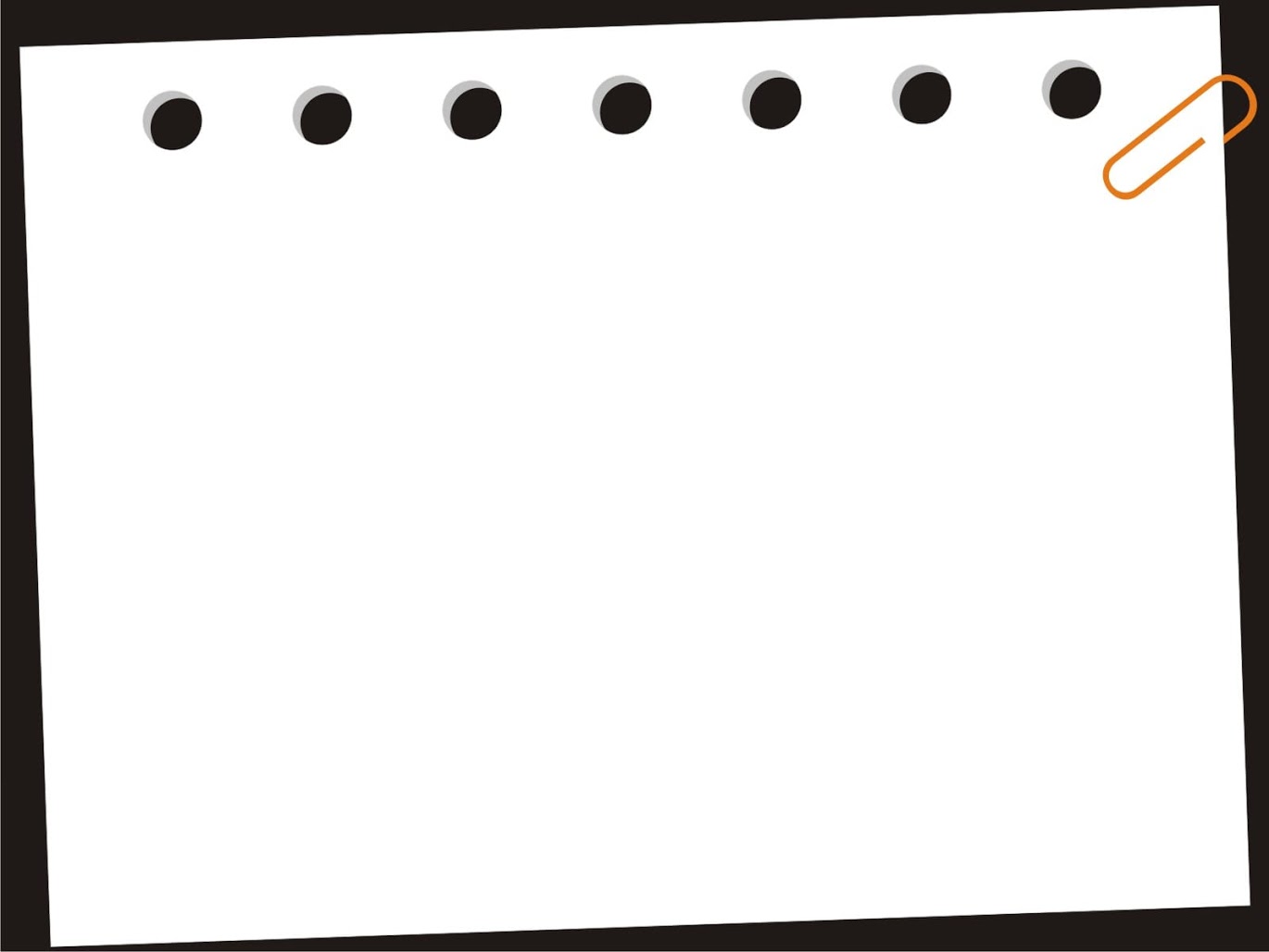 Hoạt động 3: 
Luyện tập củng cố
Trò chơi 1:
Ai tinh ai nhanh
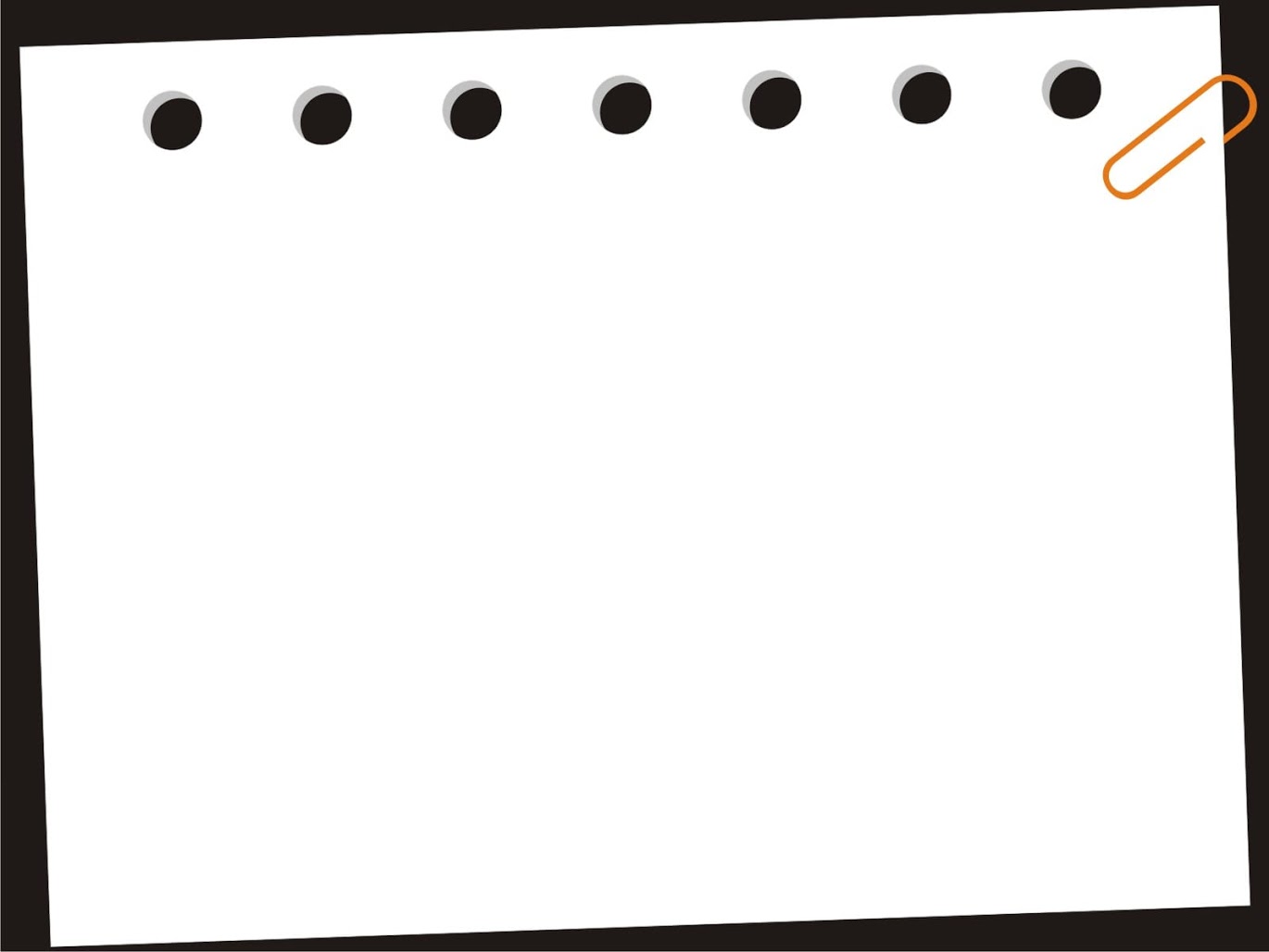 Hoạt động 3: 
Luyện tập củng cố
Trò chơi 2: 
Vận động lắc lư.
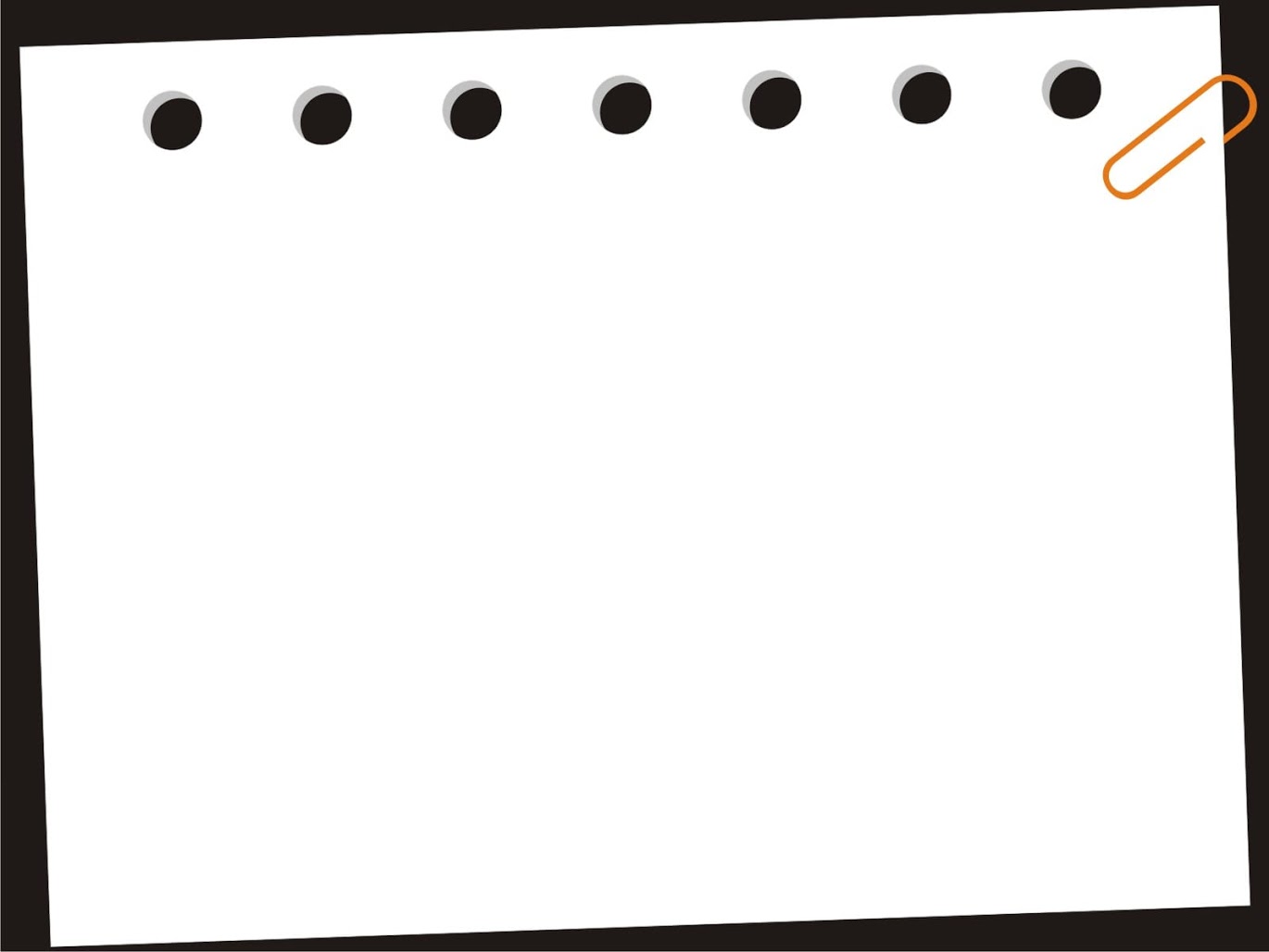 Hoạt động 3: 
Luyện tập củng cố
Trò chơi 3: 
Phân loại quả
.
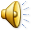 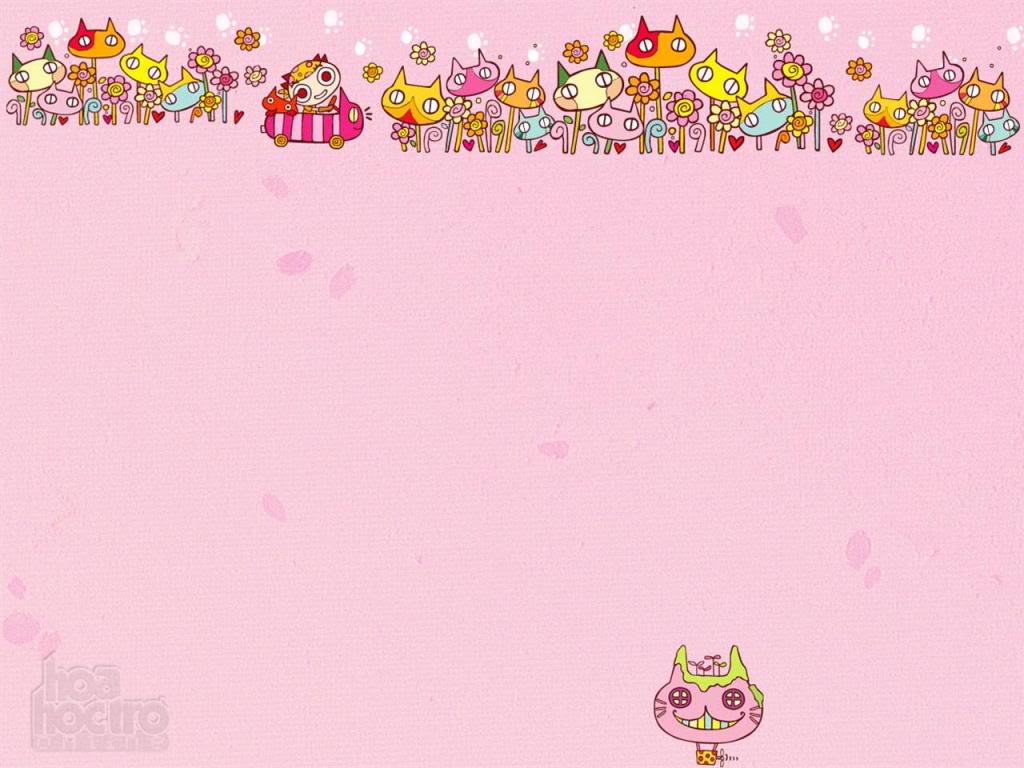 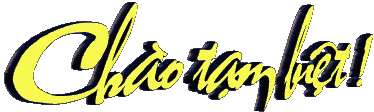